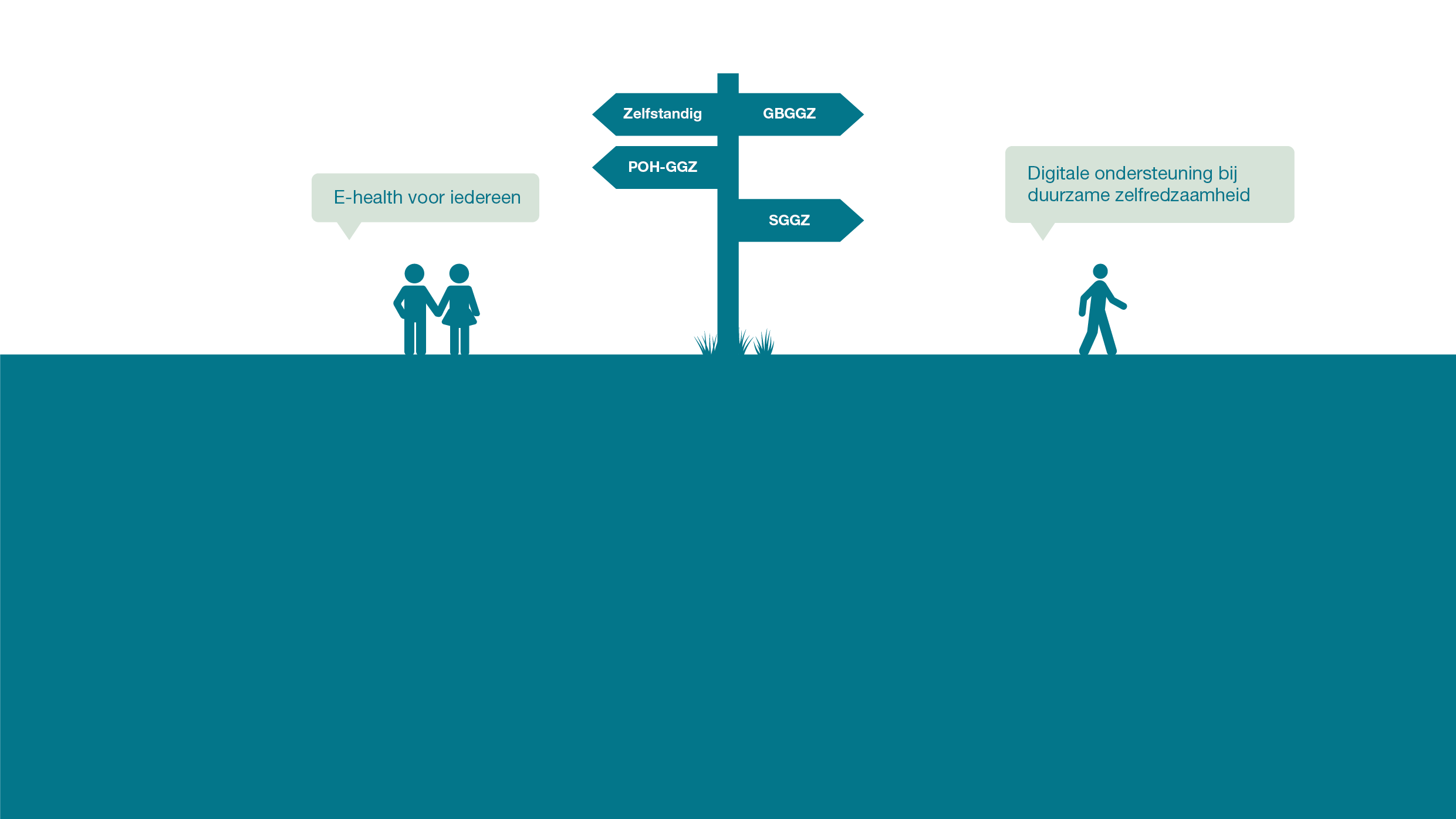 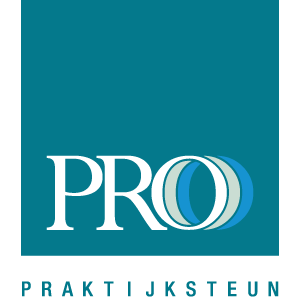 Het e-healthplatform
Terugkomdag
Vandaag
Doel: vragen die nog spelen rondom e-health in kaart brengen
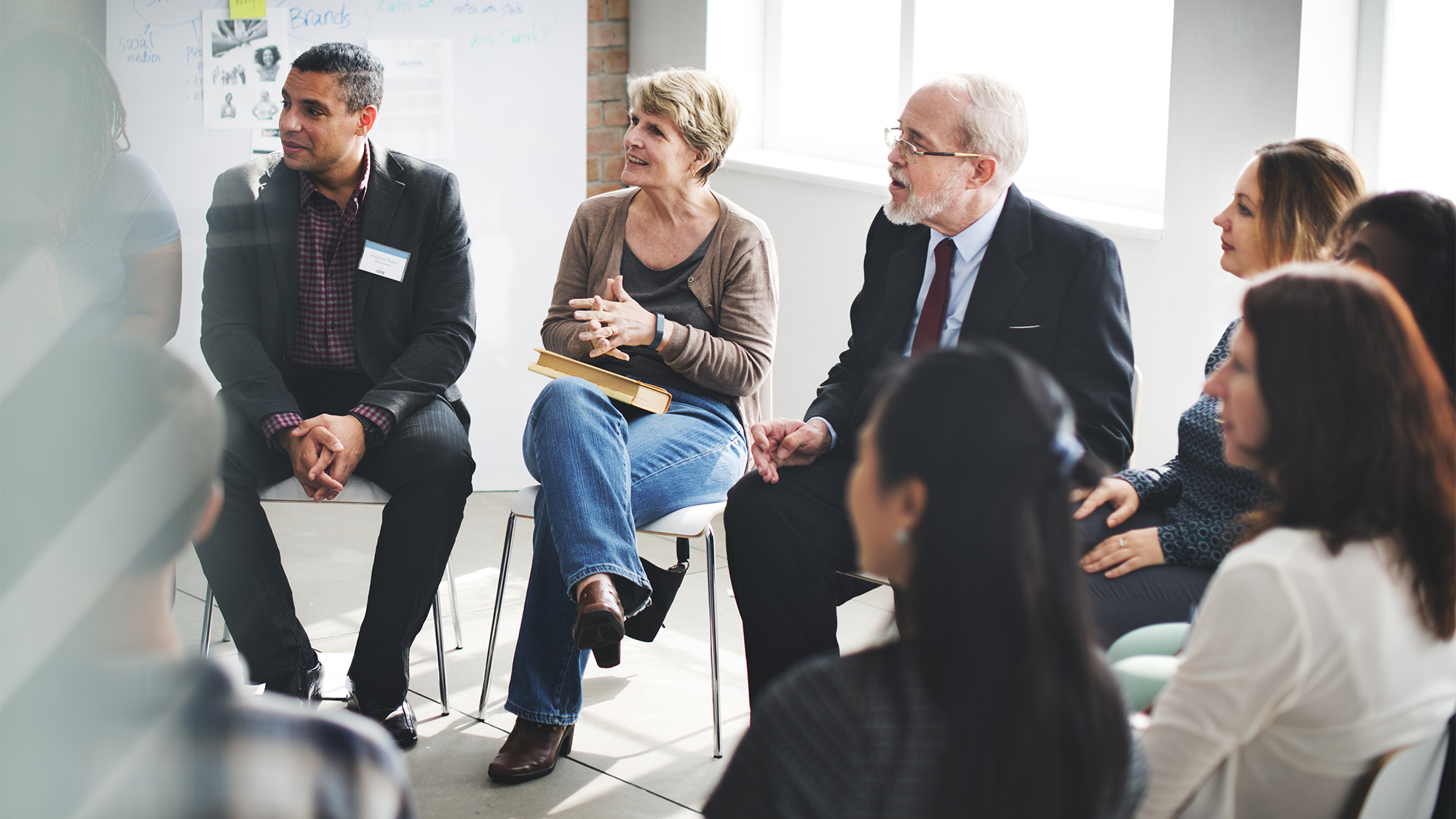 Eerste indruk
[Speaker Notes: Ervaringen]
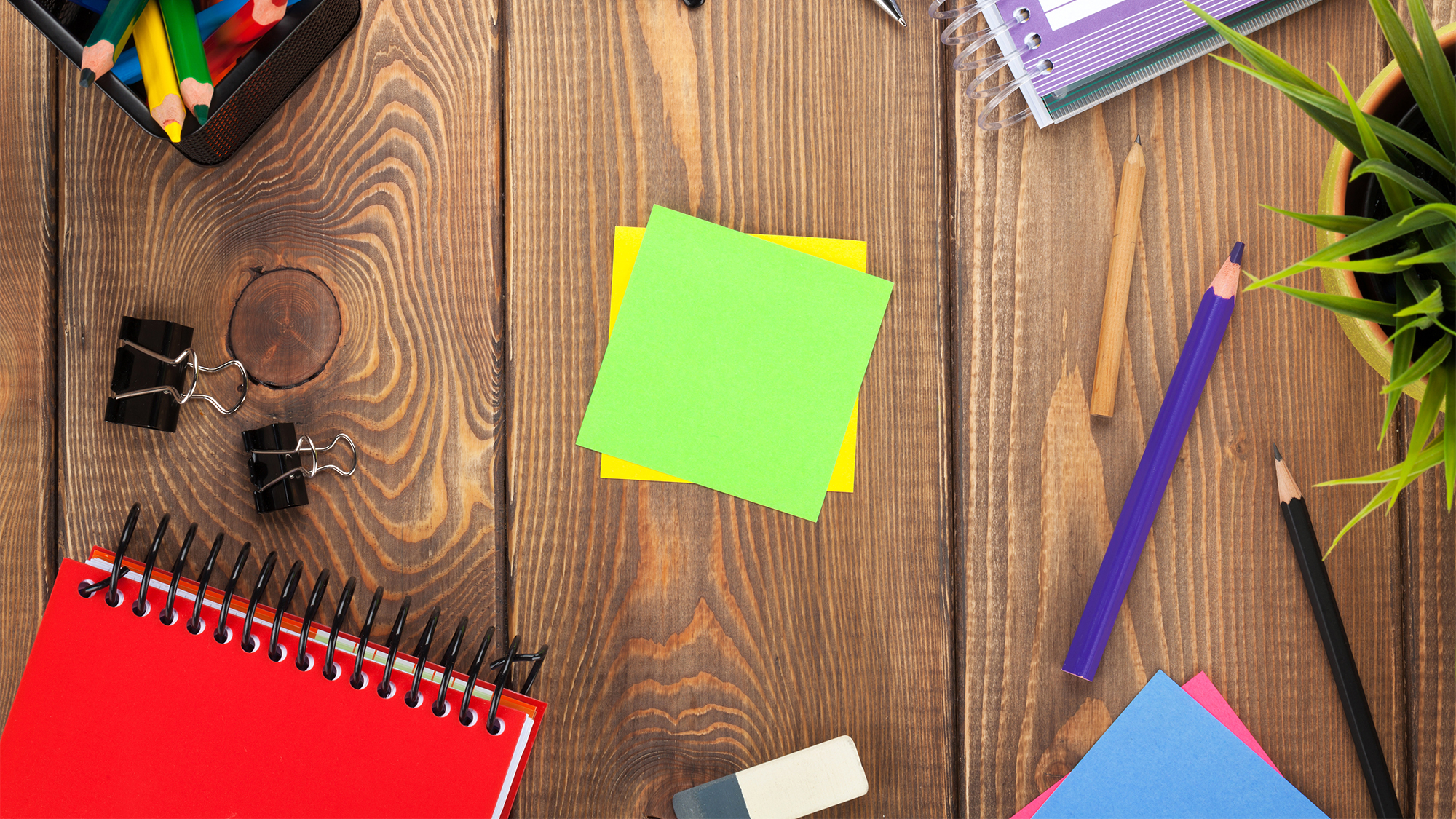 Wat wil je anderen als tip meegeven? Wat zou je willen leren?
[Speaker Notes: - Bijvoorbeeld welke modules zet je in?]
Introduceren van e-health
Hoe introduceer je e-health?

Waar loop je tegenaan
Wat werkt goed
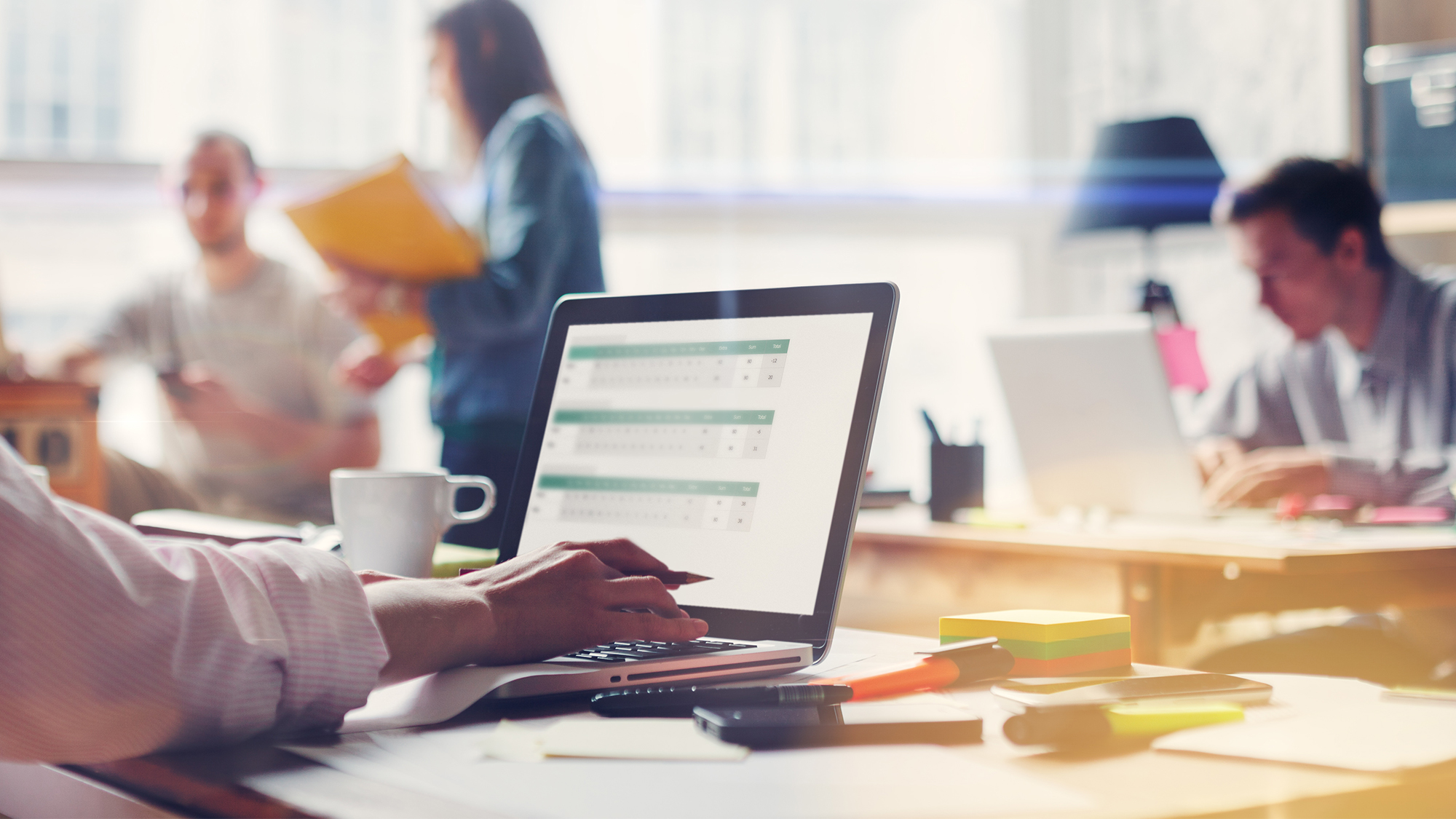 Show me the platform!
Wat zijn de functionaliteiten?
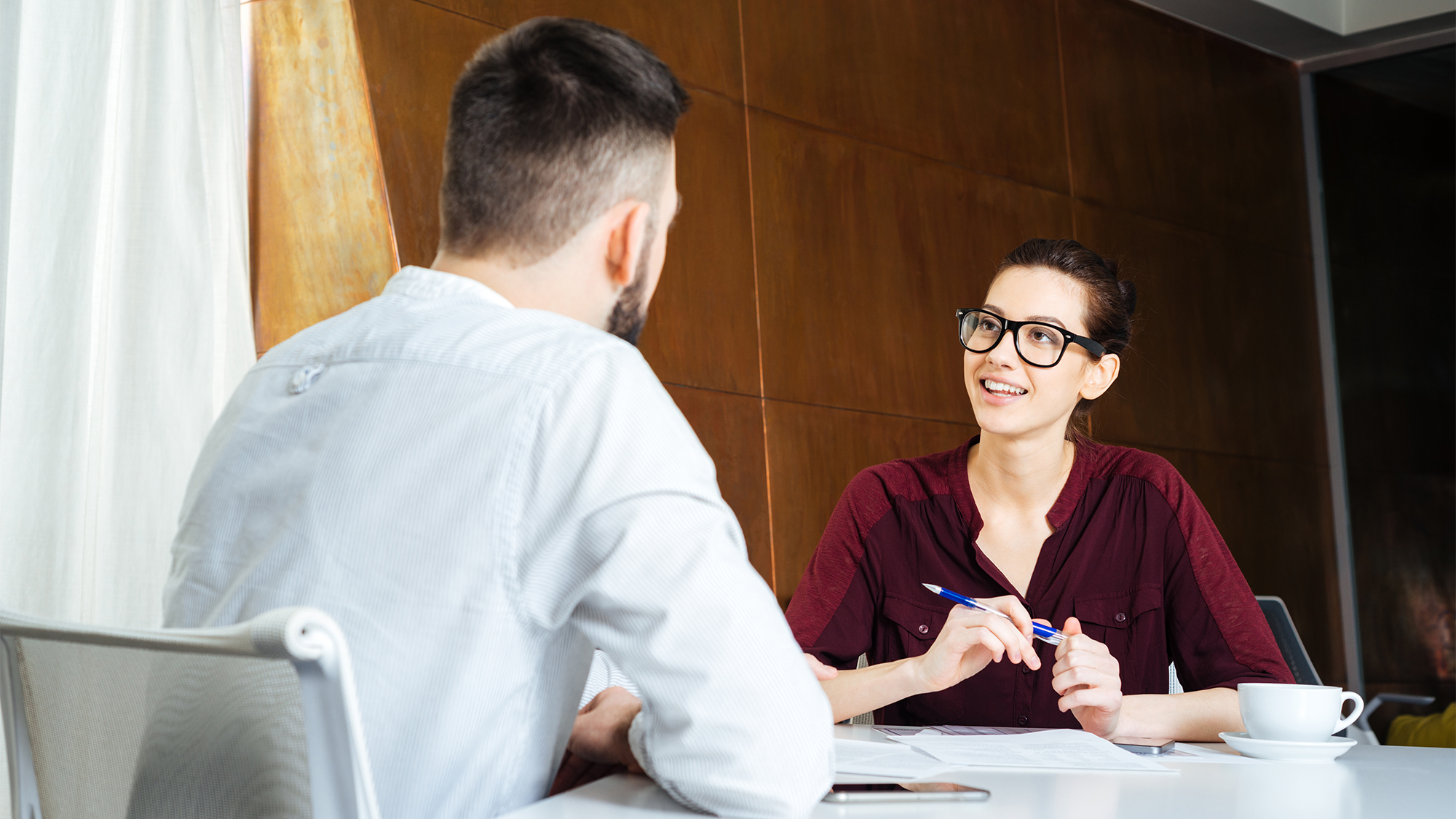 Feedback oefeningen
Aan de slag!
https://praktijksteun.training.minddistrict.com/



Inloggegevens deelnemers:

E-mailadres + eigen wachtwoord (instructiemail)
Opdracht feedback geven
In tweetallen
De persoonlijke route zelfbeeld
Lees de PeRo door en geef feedback
Opdracht feedback geven
Wat is het resultaat van deze opdracht?

Overeenkomsten
Verschillen
[Speaker Notes: - Vragen beantwoorden uit de feedback opdracht en bespreken]
Hoe moet het dan?
Modules en persoonlijke routes
Hoe moet het dan?
Wees jezelf.
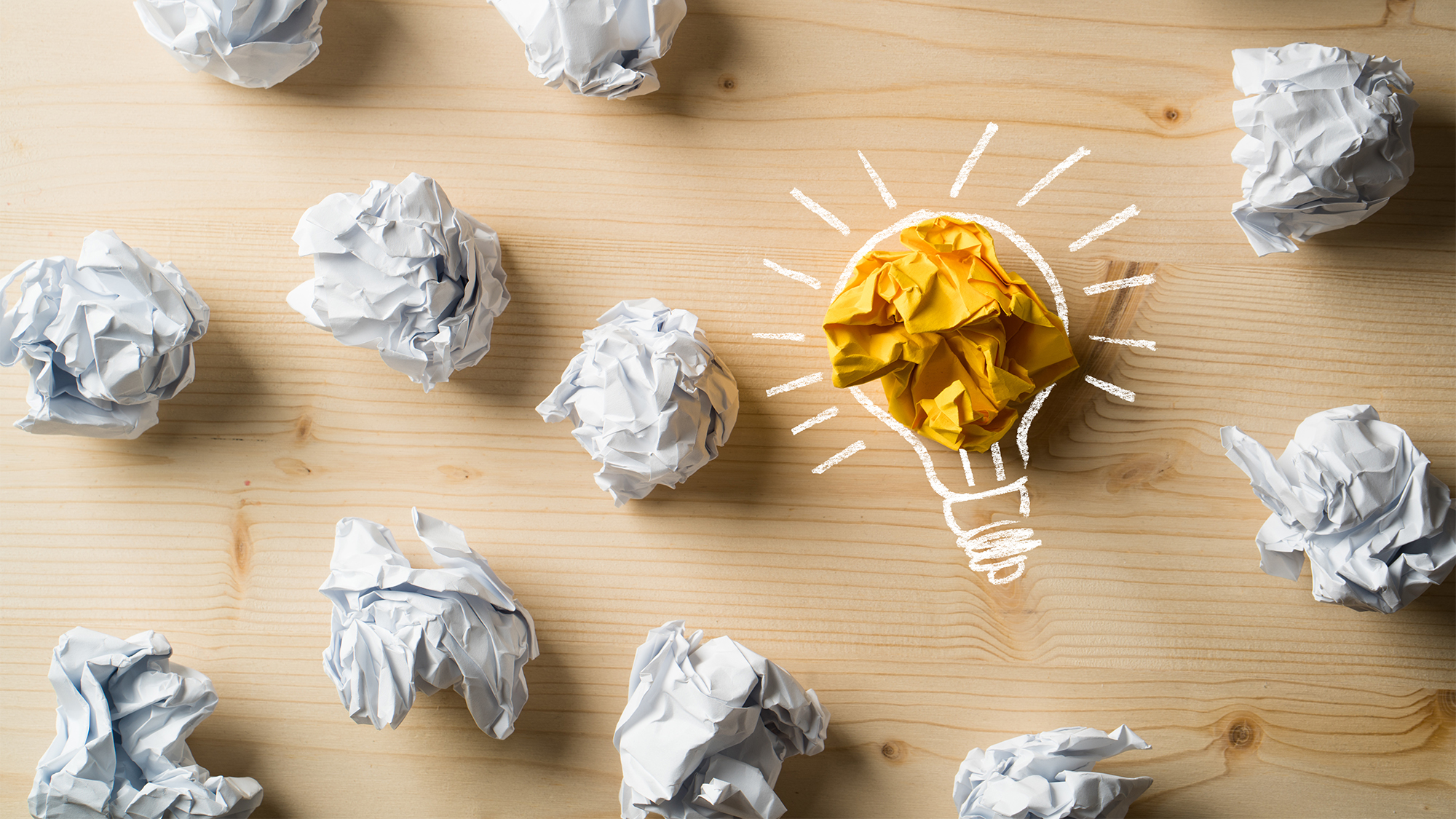 Wat moet ik aanbieden?
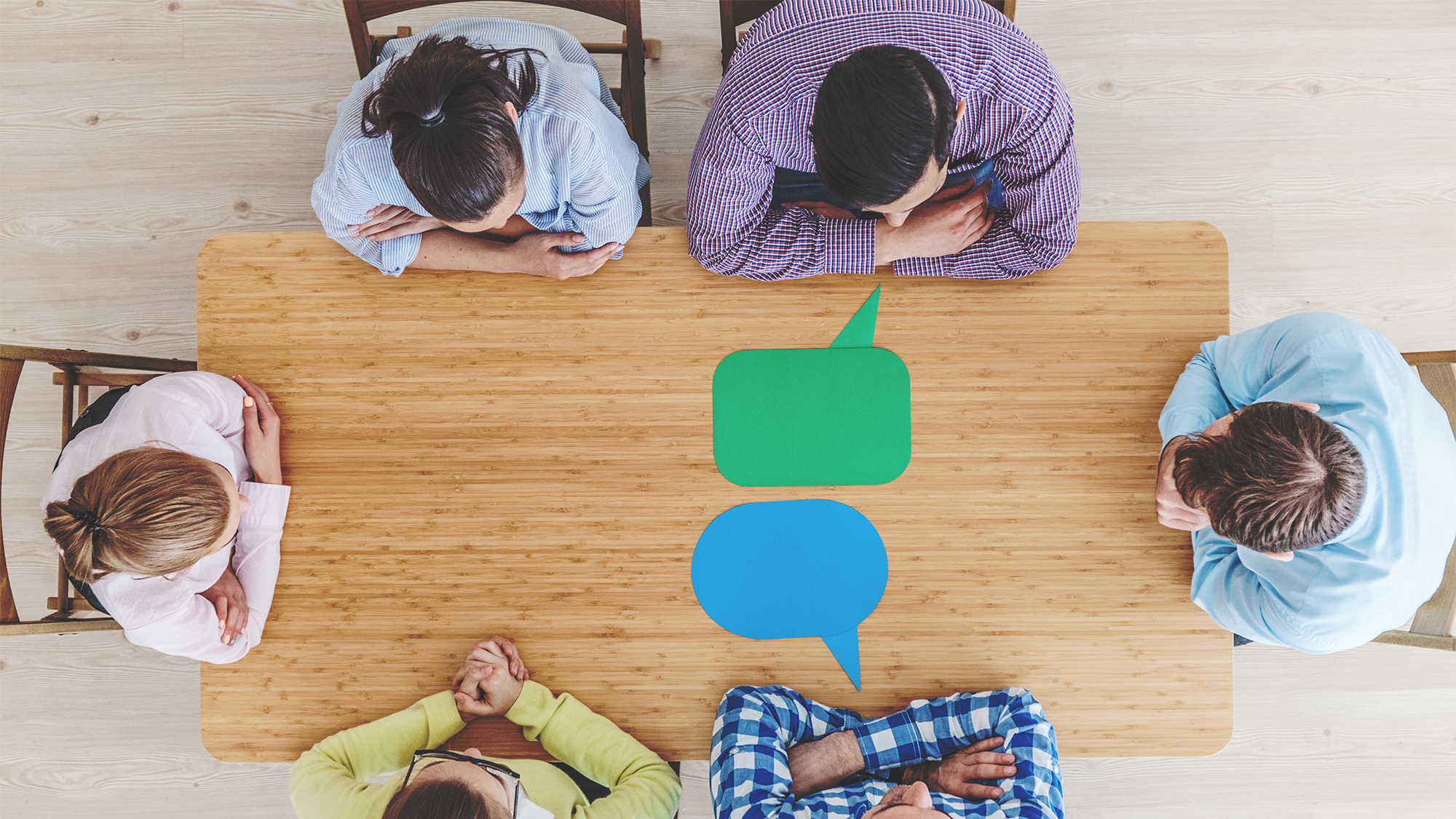 Leren van anderen
Verschillende soorten behandelaren
Anja: ‘Ik vind dat ik een cliënt pas goed kan begeleiden als ik weet waar een module over gaat, wat er in de opdrachten aan bod komt. Daarom heb ik 2 modules uit de catalogus gekozen die ik heel goed ken. Per cliënt kijk ik dan welke van die 2 modules past. Ik heb wel het idee dat ik niet altijd alles uit de catalogus haal. Soms denk ik ‘voor deze persoon zou misschien wel een module bestaan die beter zou aansluiten.’
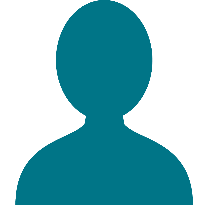 Verschillende soorten behandelaren
Rutger: ‘Ik heb geen tijd om al die modules door te lezen. En anders onthoud ik toch niet precies wat erin staat. Als ik iets wil klaarzetten voor een cliënt dan zoek ik meestal kort naar modules en dagboeken die zouden kunnen passen en daar kies ik dan uit. Soms zet ik er wel 2 of 3 voor de cliënt klaar, en dan zeg ik: ‘kies jij maar welke van deze je het liefst wilt volgen.’ Daar hebben we het dan in het volgende gesprek over. Een nadeel aan deze methode is dat ik soms vind dat de cliënt eigenlijk beter 1 van de 2 andere modules had kunnen kiezen. ‘Als ik zelf beter gekeken had, dan zou ik ‘m toch die andere gegeven hebben’, denk ik dan. Maar ach, als ze zelf kiezen kan dat wel motiveren.’
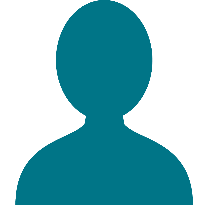 Verschillende soorten behandelaren
Hoe zet jij e-health in?
[Speaker Notes: - Hoe vul je e-health in jouw dag in?]
Hoe zoek ik dan?
Catalogus
Zoektermen
- Doelgroep- Diagnose- Klacht- Doel
Hoe zoek ik dan?
Diagnose
Depressie

Klachten
Moeite met ontspannen
Stress
Somber

Doelen
Leren terugval te voorkomen
Actiever worden
Meer bewegen
Margriet is psycholoog en behandelt John. John is een man van 36. Hij is gescheiden en heeft 2 kinderen. John is depressief. Hij werkt, maar zijn werk levert hem veel stress op. Naast zijn werk heeft hij eigenlijk nergens meer energie voor. Zijn kinderen wonen om de week bij hem, maar nu het minder goed met hem gaat zijn ze vaker bij hun moeder. John vindt dat heel jammer. Hij is 2 jaar geleden ook depressief geweest en is toen weer hersteld.
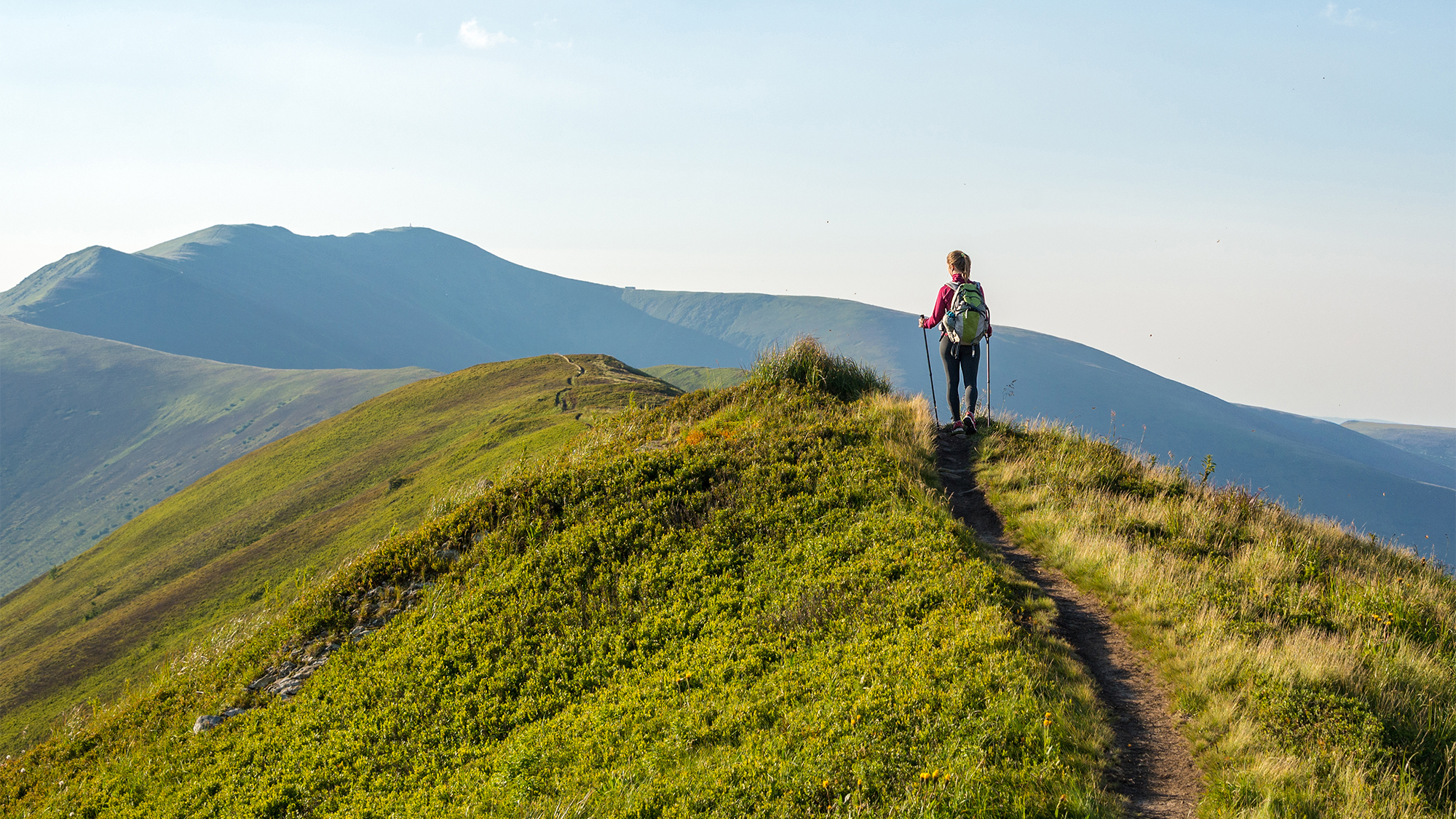 Motivatie
Motivatie van cliënten
Wanneer heb je invloed?

Tijdens het (face-to-face) contact waarin je e-health aan je cliënt introduceert
Tussen de face-to-face gesprekken in
Tijdens de face-to-face gesprekken
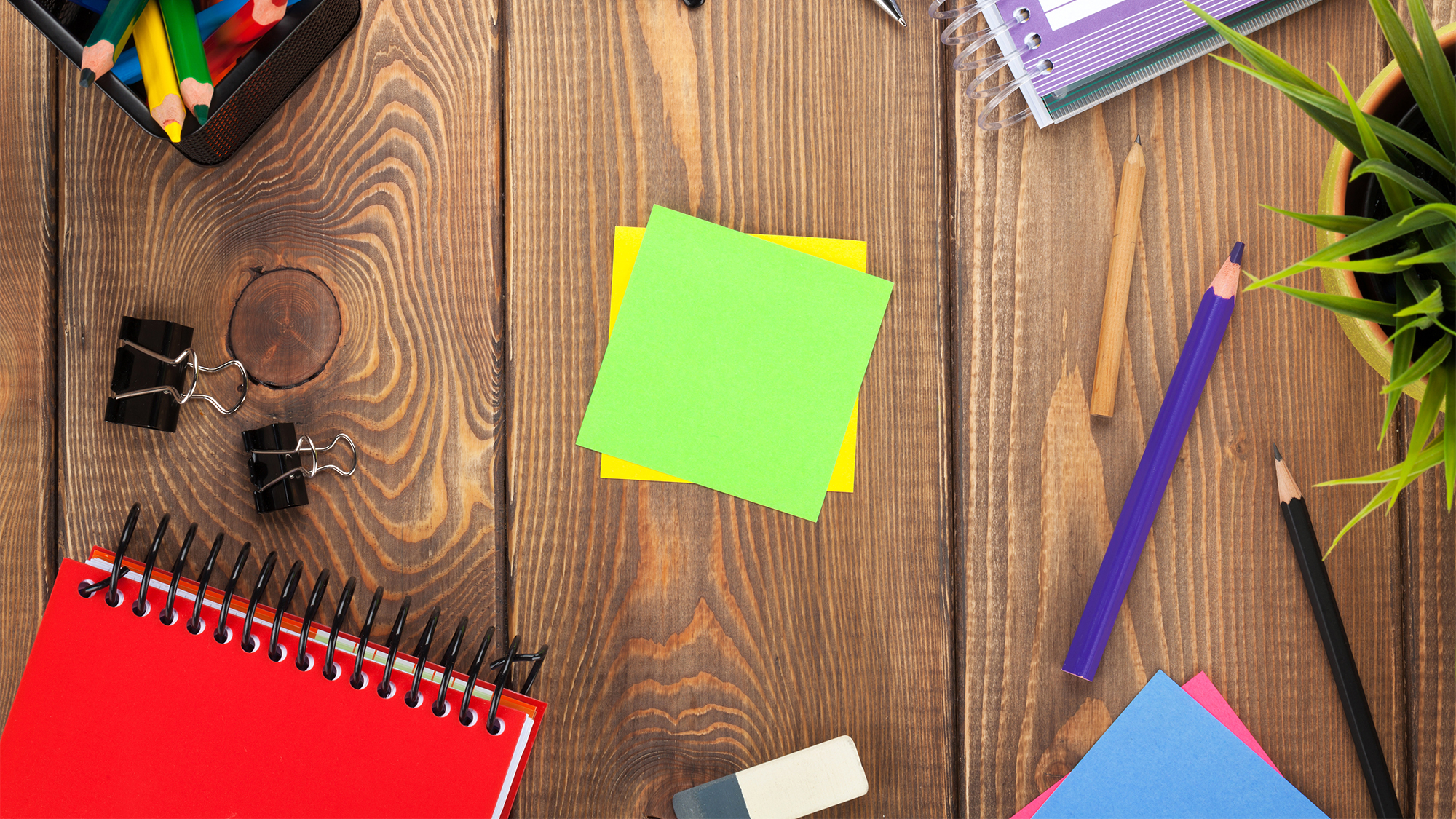 Wat wil je anderen als tip meegeven?
[Speaker Notes: - Bijvoorbeeld welke modules zet je in?]
Meer informatie